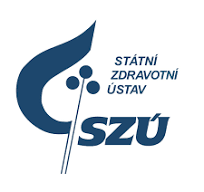 Aktuální přehled k vývoji epidemiologické situace

Ministerstvo zdravotnictví
Státní zdravotní ústav 
Katedra všeobecného praktického lékařství – Sdružení praktických lékařů
Česká vakcinologická společnost ČLS JEP
Národní institut pro zvládání pandemie
Snídaně s novináři  14/03/2024
Obsah
Obecné informace
Pertuse
2.1 Aktuální epidemiologická situace, vývoj
2.2 Očkování a doporučení k očkování
2.3 Dostupnost očkovacích látek
2.4 Preventivní opatření a doporučení 
3)   Záškrt 
4)   Tuberkulóza
Pertuse – Proč se opět šíří
Onemocnění se v populaci vždy do určité míry vyskytovalo a vyskytuje. Původce onemocnění, bakterie Bordetella pertussis, cirkuluje v populaci. Nárůst nemocnosti černým kašlem, který pozorujeme i v dalších státech Evropy, je podmíněn několika faktory, z nichž se jako hlavní uplatňují:
Pro černý kašel je charakteristické periodicky, v 3-5 letých cyklech se opakující zvýšení nemocnosti, které je dáno mírou promořování populace. 
Po epidemických letech pozorujeme vyšší míru promoření populace, která pak, v důsledku navazujícího poklesu nemocnosti opět klesá a v důsledku toho dochází k opětovnému zvýšení počtu případů až do úrovně epidemického výskytu. 
Na současné vlně nárůstu černého kašle se jistě do určité míry podílí i nízká úroveň sociálních interakcí populace v důsledku restriktivních opatření během pandemie onemocnění covid-19.
Pertuse – nemocnost ČR (1945-1991)
Pertuse – nemocnost ČR (1992-2024)
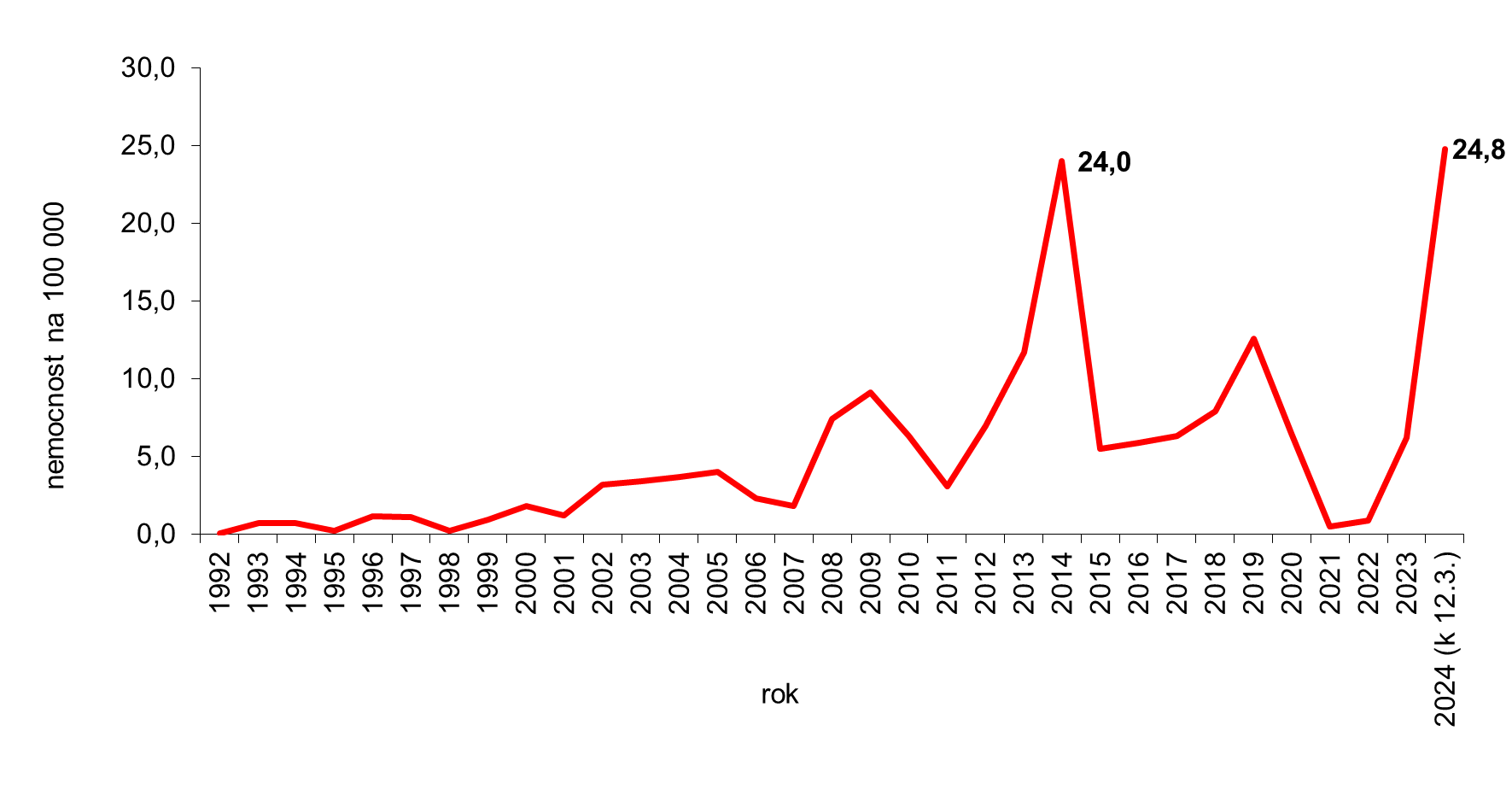 Pertuse – hlášené případy celkem/podle týdnů (2024)
Pertuse – Jak a kde se nejčastěji šíří
Pertuse se snadno přenáší osobním kontaktem vzdušnou cestou, tj. zejména kapénkami, které se tvoří při kašlání, kýchání, smrkání a mluvení. 

Šíření je zvlášť rychlé v uzavřených dětských kolektivech, zejména v jeslích, ve školkách a školách, v kolektivech adolescentů, mladých dospělých, ale také např. v ubytovnách, vysokoškolských kolejích atd.
Pertuse – nemocnost podle věkových skupin ČR (2024)
Pertuse – nemocnost v krajích ČR k datu 12. 3. 2024 (kraje na 100tisíc obyvatel)
ČR: 2 599 případů, nemocnost 24,8 na 100 000
Pertuse – vývoj ve vybraných státech_1
Pertuse – nemocnost (2011 – 2023) Velká Británie
Pertuse – počet případů  v letech 2018 – 2024 Velká Británie
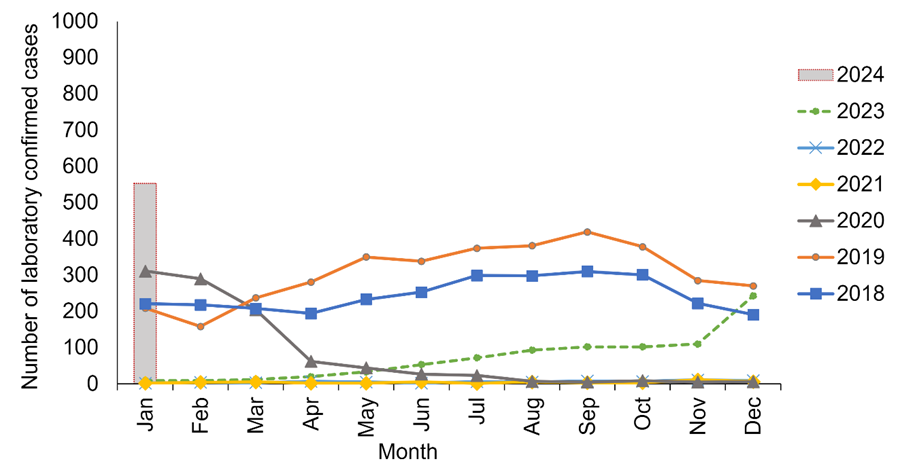 Pertuse – vývoj ve vybraných státech_2
Pertuse – počet případů  (2010 – 2024) Austrálie
Pertuse – počet případů (2010 – 2024) Dánsko
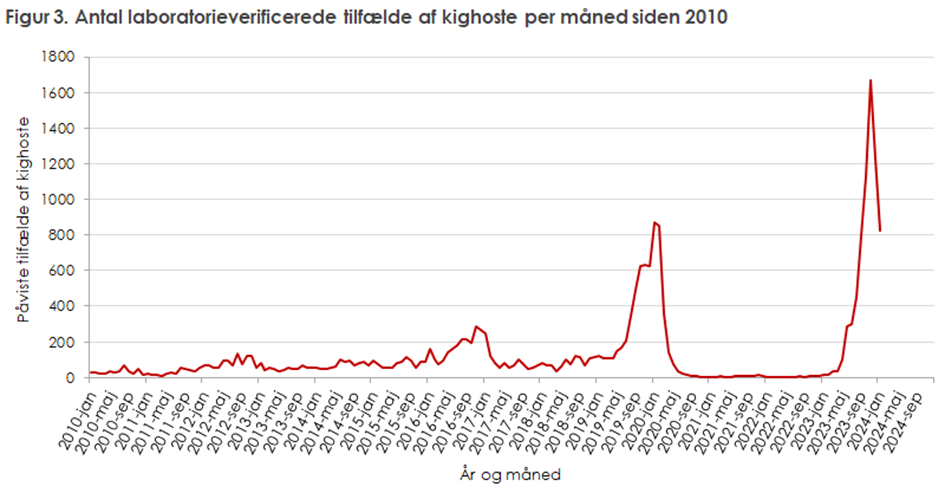 Data Austrálie – 2014 až 2024 (leden-únor) zdroj: Dashboard  · NINDSS Portal (health.gov.au)
DTP – Očkování děti
Očkování proti záškrtu, černému kašli, tetanu (DTP) je součástí pravidelného očkování dětí

Očkování dětí se provádí 
očkovací látkou proti DTP+polio, žloutence typu B, Haemophilus influenzae b u dětí:
od 9. týdne věku (2. měsíc)
další dávka se podá za dva měsíce po první dávce (4. měsíc),
přeočkování se provede v 11. – 13. měsíci života dítěte (schéma 2+1)
očkovací látkou proti DTP – 5. – 6. rok věku dítěte
očkovací látkou proti DTP+polio – 10. – 11. rok věku dítěte
DTP – Doporučení MZ k očkování těhotných
Očkování je nad rámec pravidelného očkování u dětí důrazně doporučeno těhotným ženám po 27. týdnu těhotenství k zaručení ochrany novorozenců a kojenců před zahájením pravidelného očkování. 
Doporučení vakcinologické společnosti 
https://vakcinace.eu/doporuceni-a-stanoviska/aktualizace-doporuceni-ockovani-proti-pertusi-u-tehotnych

Dále je doporučeno rodinným příslušníkům neočkovaných dětí do jednoho roku života, zdravotníkům pohybujícím se v blízkostí rizikových skupin a právě rizikovým skupinám, mezi které patří i osoby s chronickými onemocněními či sníženou imunitou. Očkování u dětí v řádném termínu dle očkovacího kalendáře je hrazeno z veřejného zdravotního pojištění.
DTP+DTP(Polio) – Dostupnost očkovacích látek
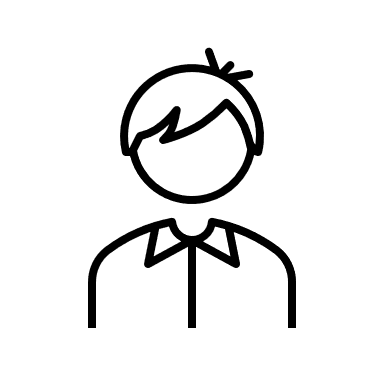 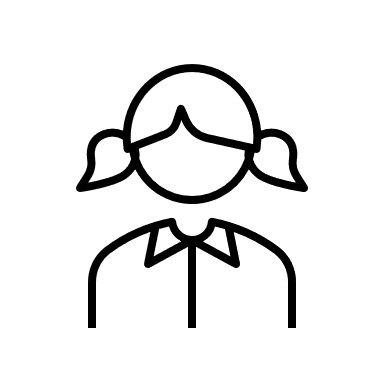 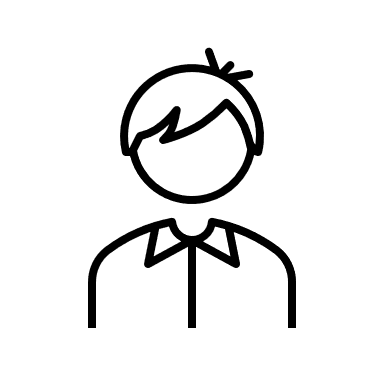 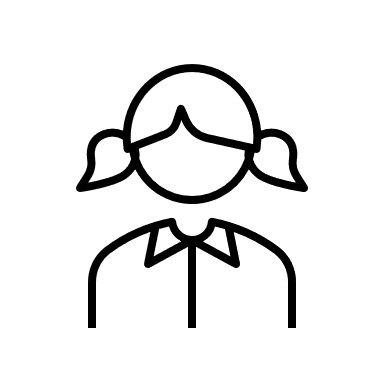 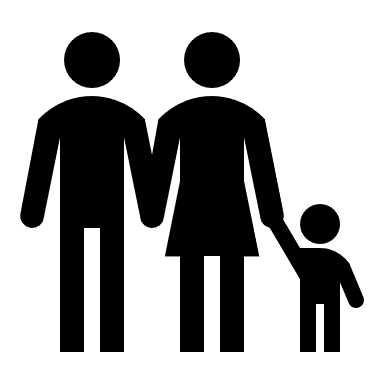 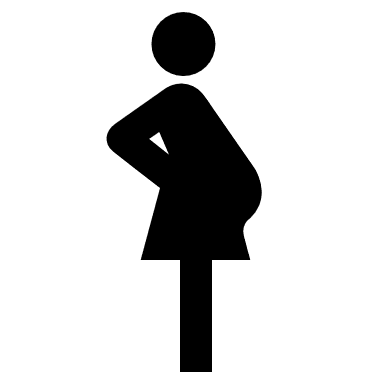 DTP – Aktuální hlášení o přerušení dodávek očkovacích látek
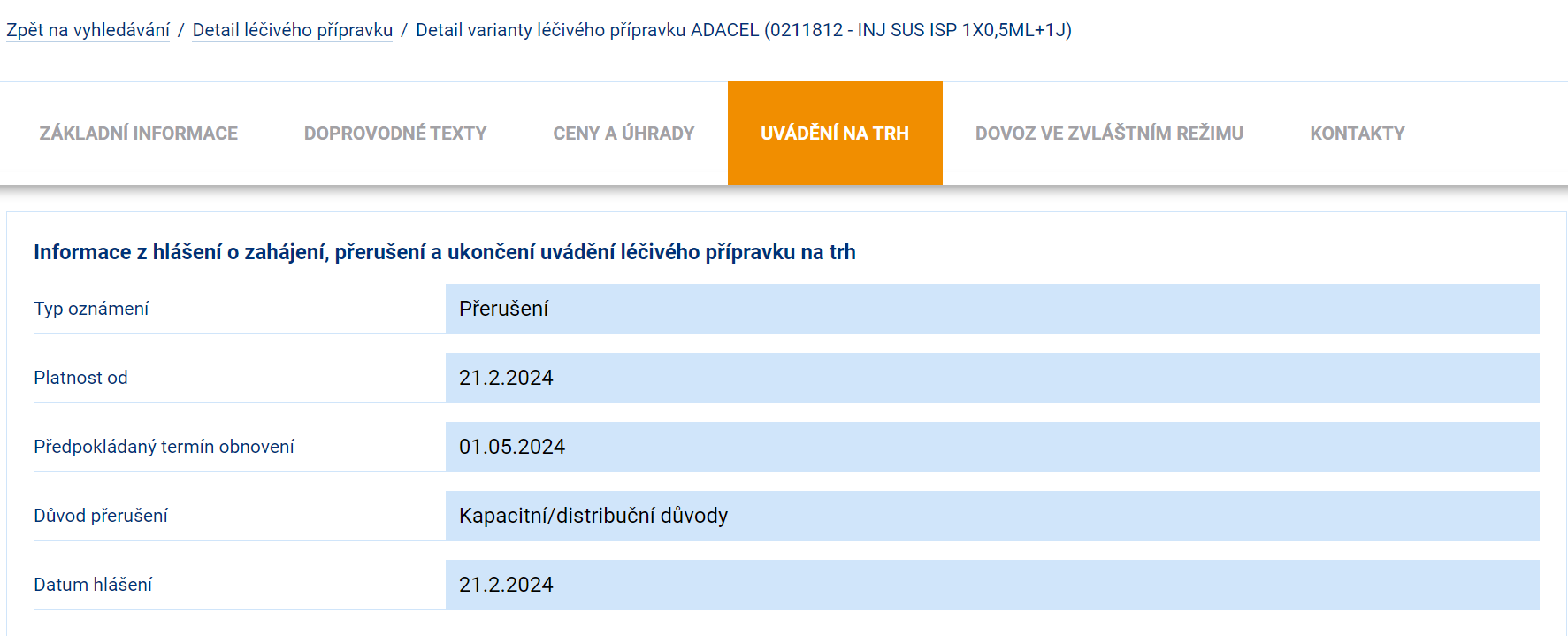 Další preventivní opatření – ŠKOLSKÁ ZAŘÍZENÍRespirační onemocnění (pertuse, záškrt)
Často si myjte ruce vodou a mýdlem (popřípadě použití 	dezinfekčního prostředku na ruce na bázi alkoholu)

	Při kašli nebo kýchání si zakryjte ústa a nos

	
	Pravidelně větrejte
	
	
	Omývání či dezinfekce dotykových ploch
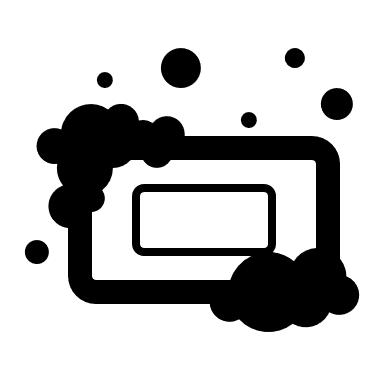 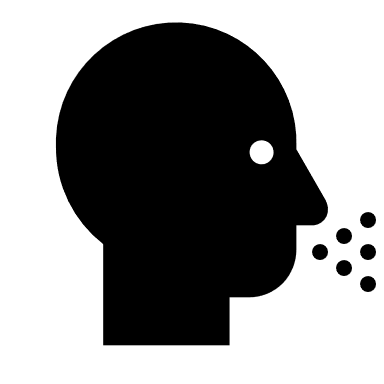 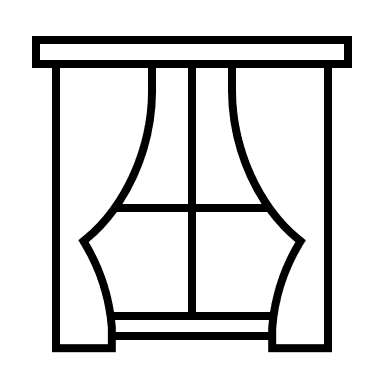 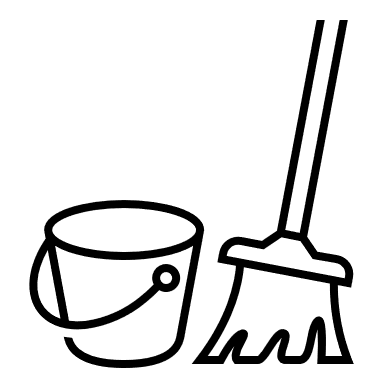 Další preventivní opatření – PRACOVIŠTĚRespirační onemocnění (pertuse, záškrt)
Často si myjte ruce vodou a mýdlem (popřípadě použití 	dezinfekčního prostředku na ruce na bázi alkoholu)

	Při kašli nebo kýchání si zakryjte ústa a nos

	
	Pravidelně větrejte
	
	
	Omývání či dezinfekce dotykových ploch
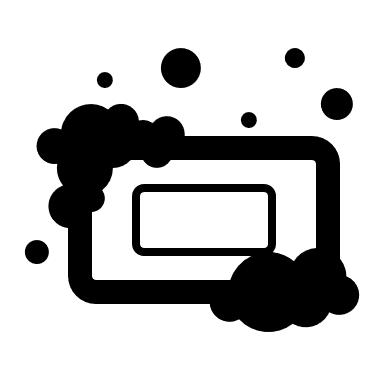 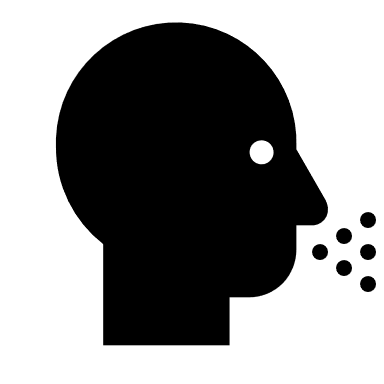 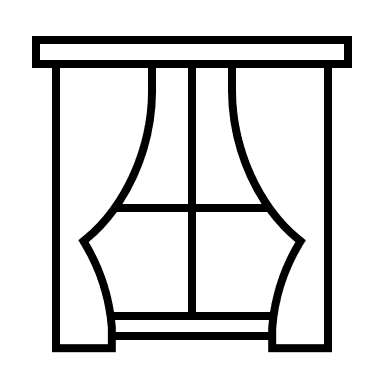 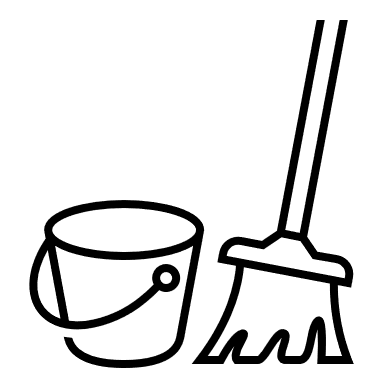 Další preventivní opatření – MÍSTA S VĚTŠÍ KUMULACÍ OSOB Respirační onemocnění (pertuse, záškrt)
Často si myjte ruce vodou a mýdlem (popřípadě použití 	dezinfekčního prostředku na ruce na bázi alkoholu)

	
	Při kašli nebo kýchání si zakryjte ústa a nos

	
	Pravidelně větrejte
	
	
	Omývání či dezinfekce dotykových ploch
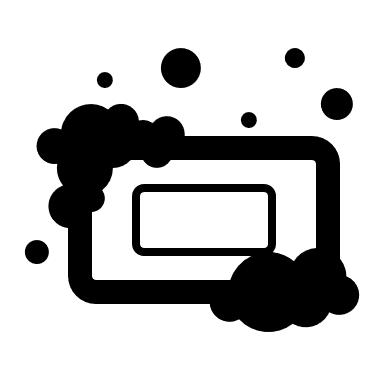 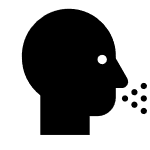 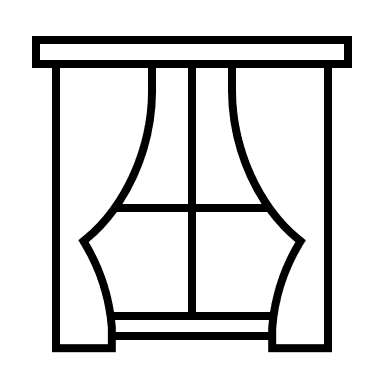 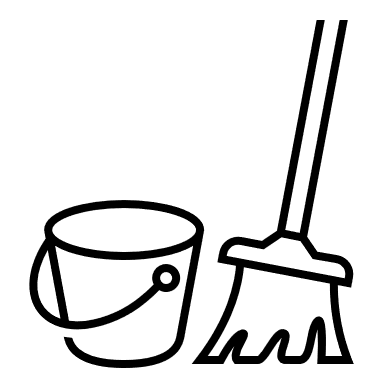 Záškrt – Epidemiologická situace v zemích EU/EHP
V roce 2022 hlášeno 359 případů a 5 úmrtí
V roce 2023 hlášeno 170 případů záškrtu, převážné kožní forma.
Německo (117), Nizozemí (14), Belgie (12), Česká republika (7), Slovinsko (4), Lotyšsko (3), Norsko (4), Švédsko (3). Lucembursko (2), Slovensko (2), Španělsko (2)
V roce 2024 bylo hlášeno 6 případů záškrtu (stav 12/2/24)

Od roku 2023 do 8. ledna 2024 byly hlášeny tři úmrtí – Belgie (1), Německo (1) a Lotyšsko (1). Dvě úmrtí způsobilo C. diphtheriae (respirační forma), třetí fatální případ vyvolalo C.ulcerans (kožní forma).
Záškrt – Počet případů Evropa (2000 až 2022)zdroj: data WHO
Záškrt – nemocnost v letech 1960 – 2024 (k datu 13.3.2024), ČR
TBC – Epidemiologická situace v ČR (2023)
447 případů (muži: 319, ženy: 128), TBC plic 391 
Podíl TBC u osob narozených mimo ČR činí 49,2 % (220 případů),
Hlášeno je 31 případů multirezistentní TBC
Průměrný věk nemocných je 45,5 roku
Počet TBC u dětí do 15 let věku je 30, z nich 22 narozeno v ČR, 5 na Slovensku a 3 na Ukrajině.
TBC – Hlášené případy ČR (2014-2023*)
TBC – srovnání počtu případů u osob narozených v/mimo ČR
TBC – Opatření
Postup poskytovatelů pracovnělékařských služeb a registrujících poskytovatelů v oboru všeobecné praktické lékařství při pracovnělékařských prohlídkách 













https://www.mzcr.cz/seznam-statu-s-vyssim-vyskytem-tuberkulozy-podle-udaju-svetove-zdravotnicke-organizace/
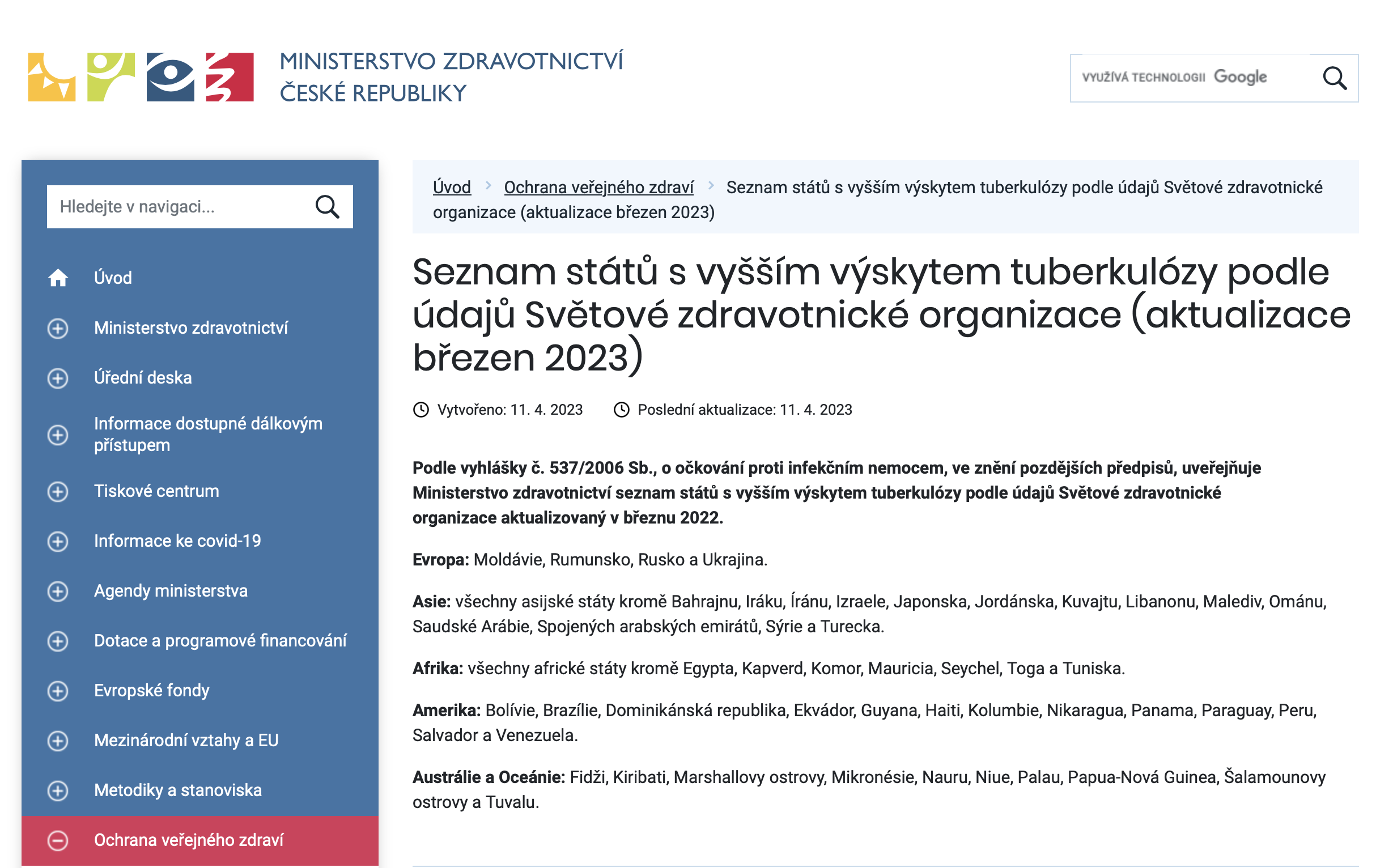 Shrnutí
Situace je pod kontrolou.
Spolupráce při sledování šíření onemocnění funguje v ČR i mezinárodně.
Žádné z onemocnění se ani zdaleka neblíží epidemické hranici.
Očkovacích látek i léčiv je dostatek.
Očkování je nejlepší prevencí.
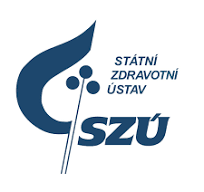 Děkujeme za pozornost.


Ministerstvo zdravotnictví
Státní zdravotní ústav 
Katedra všeobecného praktického lékařství – Sdružení praktických lékařů
Česká vakcinologická společnost ČLS JEP
Národní institut pro zvládání pandemie